Arbete i verksamheten angående  ”10-punktsprogram mot antibiotikaresistens inom vård och omsorg”
Vilka åtgärder behövs på min enhet och varför?
Strama, Smittskydd o vårdhygien Dalarna
December 2023
[Speaker Notes: Ibland förklarande text under bilderna, som ni kan säga om det behövs, när ni visar dem! Pga att detta är skrivet till hela regionen används ofta vanlig svenska i stället för medicinsk terminologi.
Även enheter, som inte har direkt patientkontakt, kan ha stor betydelse för detta arbete, t ex städ (fundamentalt att fungerar för att minska smittspridning till patienter), IT (patientverksamhet beroende av resistens- och förskrivningsdata), fastigheter (optimala lokaler för att minska smittspridning), inköp (t ex övervakningsskärmar för patienter som går att rengöra korrekt, köttproduktion utan antibiotika i tillväxtsyfte till patient- och personalmatsal etc) och kommunikation (information till allmänhet och personal).
Strama - samverkan mot antibiotikaresistens i Sverige, = strategi för rationell antibiotikaanvändning]
Nytt styrdokumenti Region Dalarna 2023
10-punktsprogram mot
antibiotikaresistens inom vård och omsorg
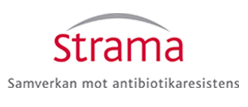 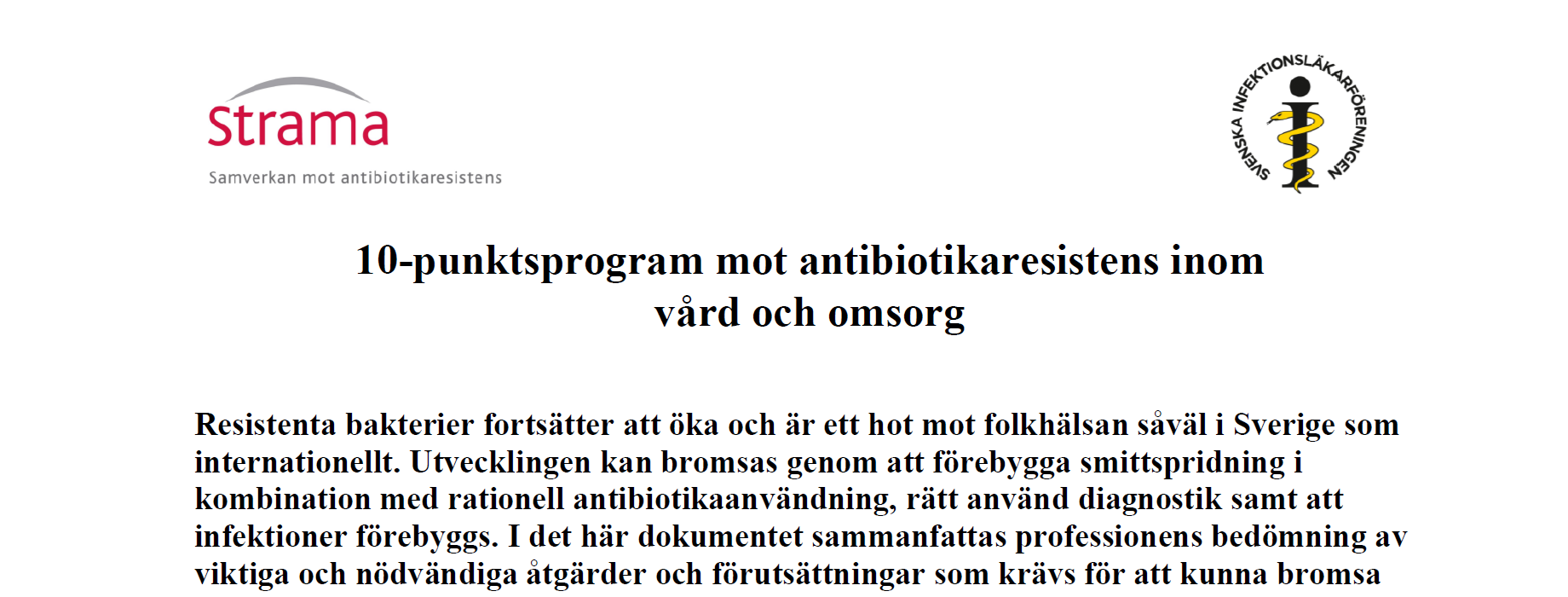 2024-02-26
2
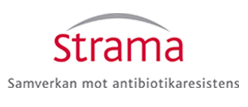 Bildades 1995

Nationella Strama – Folkhälsomyndigheten
  Stramanätverket
  Lokalt stramaarbete regionalt

Förbättrat antibiotikaanvändningen i Sverige genom att sprida kunskap bland förskrivare
2024-02-26
Smittskyddsenheten
3
[Speaker Notes: Strama = strategi för rationell antibiotikaanvändning]
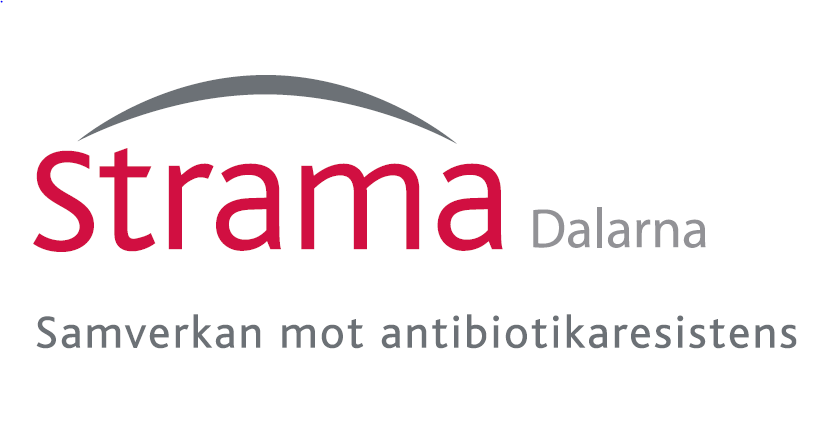 Kort om konsekvenser av antibiotikaresistens
2024-02-26
4
Antibiotikaresistens
-Ett av de största hoten mot den globala folkhälsan,
”den tysta pandemin”
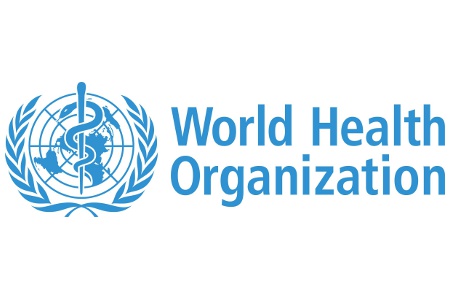 2024-02-26
5
Exempel antibiotikaresistenta E.coli 2019mot kinoloner (resistensen mot 3:e generationens cefalosporiner liknande)
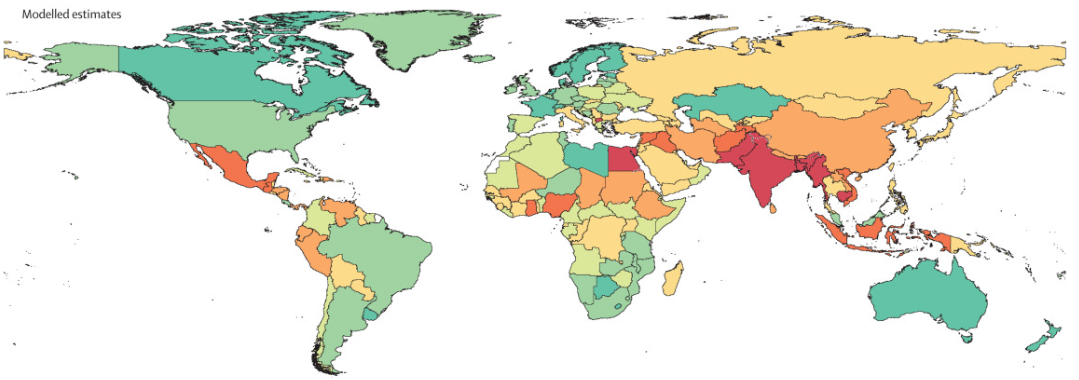 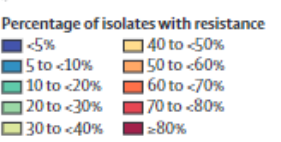 Pandemin redan här, bara olika frekvens i olika
 länder. Jämför med covid – krävs visst antal smittade innan konsekvensen blir synlig.
Global burden of bacterial antimicrobial resistance in 2019:a systematic analysis; The Lancet, January 2022
[Speaker Notes: E coli är en bakterie som finns normalt i vår tarm. E coli kan bland annat orsaka urinvägsinfektion utgången från personens egna tarmbakterier.
Kinoloner och cefalosporiner är de antibiotika vi fr a använder vid febril urinvägsinfektion, vilket kan vara en dödlig sjukdom. Här ses frekvensen av resistenta E coli i olika länder. Som ni ser har inget land <5% resistens. Det betyder att antibiotikaresistens finns i alla länder – pandemin finns överallt.

Om ni vill se på antibiotikaresistensbilder avseende olika bakterier i Europa se ECDC:s kartor
Surveillance Atlas of Infectious Diseases (europa.eu) (– kopiera länk för att komma till rätt sida)]
Om bakterier är resistenta mot antibiotika kommer vi…
lättare dö i infektioner som sepsis t ex utgången från urinvägar, lungor eller sårinfektioner
lättare dö i samband med cancersjukdomar eftersom behandlingen ofta sätter ned immunförsvaret och då behöver vi  antibiotika för att inte dö i infektioner
lättare dö i samband med operationer eller inte kunna opereras med t ex kärlgraft, ledproteser eller organtransplantation
få mer svårbehandlade infektioner vilket kommer att innebära längre vårdtid på sjukhus, längre och dyrare behandlingar med fler biverkningar, reoperationer etc.
[Speaker Notes: Sepsis = blodförgiftning
Kärlgraft = ett konstgjort blodkärl (kärlprotes) som ersätter skadat blodkärl, t ex i del av aorta (stora kroppspulsådern)
Reoperation = behöva opereras en gång till, vilket innebär risker för patienten]
Antibiotikaresistens hot mot modern sjukvård - redan en realitet
2019 kopplades 500 dödsfall i Sverige till antibiotikaresistens 

Ökad risk att vårdas på de flesta sjukhus eller besöka vårdinrättningar utanför Norden

Större risk att inte bli av med resistent bakterie hos person med riskfaktorer eller äldre - det är dem vi vårdar…
2024-02-26
8
[Speaker Notes: 500 dödsfall i Sverige – citat från Otto Cars i ”Läkemedelsvärlden”: ”FN-mötet ett ödesmöte – Sverige måste agera” - LäkemedelsVärlden (lakemedelsvarlden.se)
Bakgrunden till citatet är en studie i Lancet: Global burden of bacterial antimicrobial resistance in 2019: a systematic analysis - PubMed (nih.gov).  Antibiotikaresistenskartan på bild 6 kommer från den studien.
Riskfaktor för MRSA är t ex eksem. Riskfaktor för ESBL är t ex hög ålder och flera sjukdomar, kateter etc.

Länkar behöver kopieras för att komma till rätt sida.]
Stor ökning av patienter med infektioner
 på sjukhus i Sverige
På ca 20 år
(1998-2002 till 2015-2019)

Ökning av inlagda patienter med infektionsdiagnos från 11% till 21%
Ökade mest hos 80+
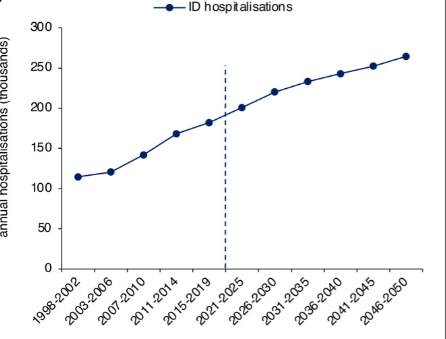 De ligger
 på alla kliniker
Gustav Torisson, Mari Rosenqvist, Olle Melander, Fredrik Resman,
Hospitalisations with infectious disease diagnoses in somatic healthcare between 1998 and 2019: A nationwide, register-based study in Swedish adults,
The Lancet Regional Health - Europe, Volume 16, 2022, 100343, ISSN 2666-7762, https://doi.org/10.1016/j.lanepe.2022.100343.
(https://www.sciencedirect.com/science/article/pii/S2666776222000369)
2024-02-26
9
[Speaker Notes: Grafen visar att fler patienter vårdas med infektion. Det kan vara så att när det blir allt färre vårdplatser på våra sjukhus, behöver fortfarande patienter med svåra infektioner läggas in. De behöver hög omvårdnadsnivå, fr a de äldsta. Det kan även vara så att antal patienter med svåra infektioner helt enkelt ökar. Antibiotikatrycket på alla avdelningar blir allt högre, vilket i sig ger en ökad risk för resistensutveckling.
(Estimerad kurva till höger om streckade linjen i grafen.)]
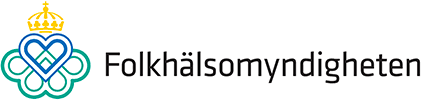 Uppdaterat: 2021-05-02
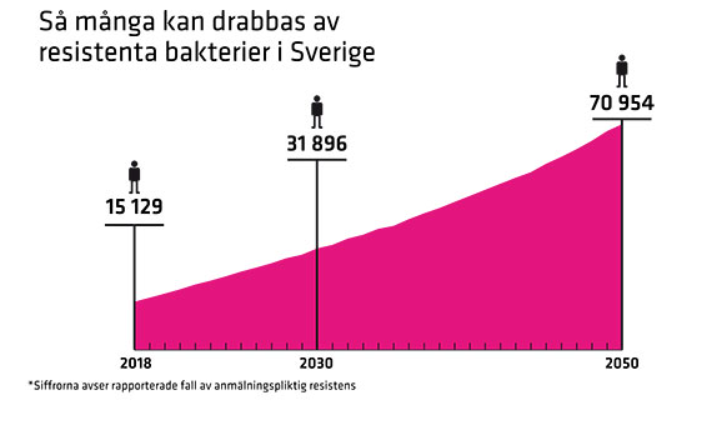 Om vi inte arbetar aktivt mot antibiotikaresistens…
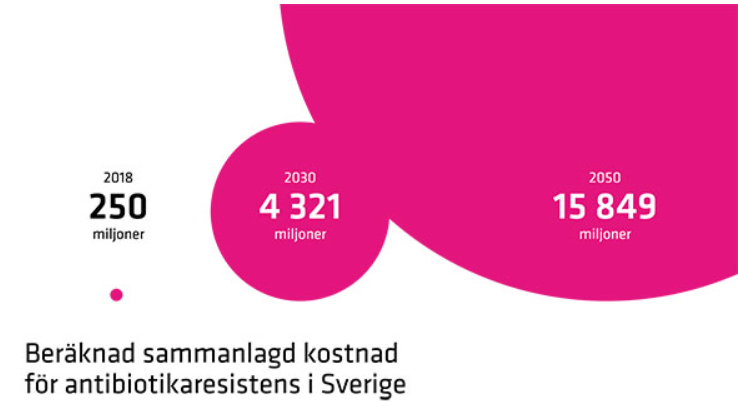 2024-02-26
10
[Speaker Notes: Folkhälsomyndighetens beräkning på vad ökad resistens kan kosta. 15 000 individer drabbade år 2018 och om 71 000 individer drabbas år 2050 ökar kostnaden från 250 miljoner 2018 till nästan 16 miljarder 2050.
Vi jobbar hela tiden med att trycka ned kurvan med olika åtgärder och behöver intensifiera det arbetet. Vi måste alla hjälpas åt att trycka ner kurvan.]
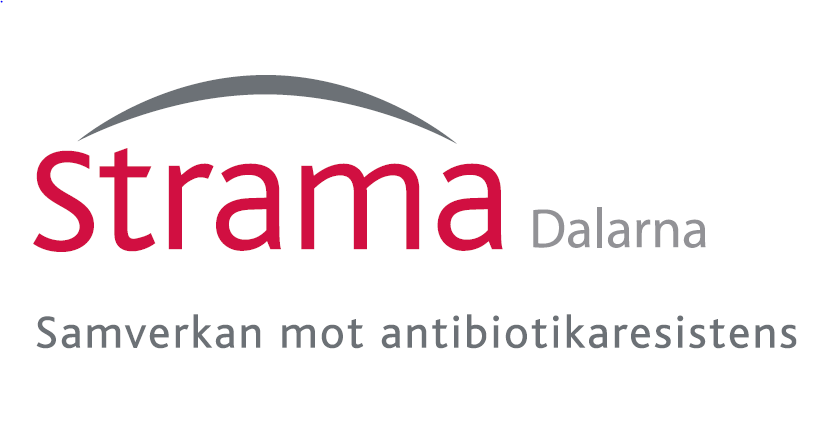 Så vad ska vi göra åt ”den tysta pandemin” / den ökande antibiotikaresistensen?
2024-02-26
11
Åtgärder mot antibiotikaresistens
Konsensus i världen angående vad vi ska göra
I Sverige har vi arbetat med detta sedan 1990-talet

men…

Vi måste intensifiera arbetet pga att
 pandemin redan är här
Vi vill hålla antibiotikaresistensen på låg nivå
 så länge vi kan
2024-02-26
Smittskyddsenheten
12
Svenskt 10-punktsprogram har 2023blivit styrdokument i Region Dalarna
”10-punktsprogram mot antibiotikaresistens
  inom vård och omsorg”







 
Strama och flera specialistföreningar (de som har störst kompetens inom området
i vården i Sverige) står bakom detta.
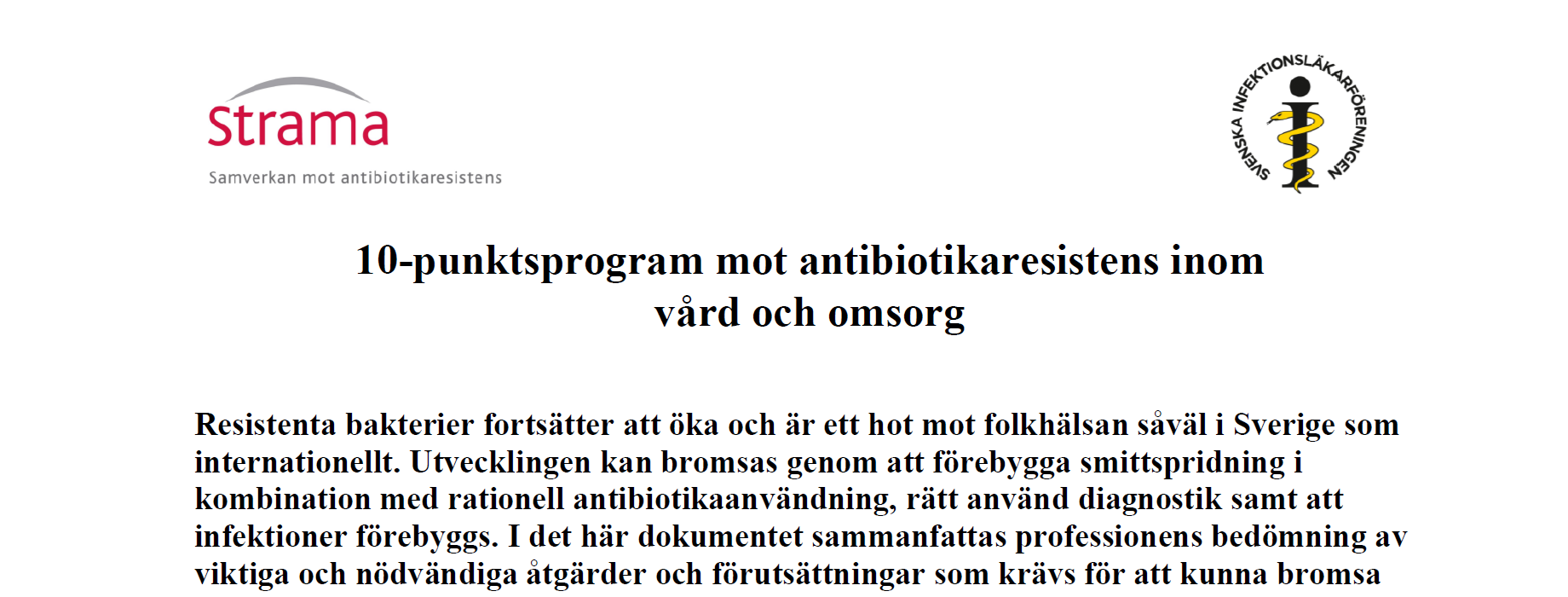 [Speaker Notes: De specialistföreningar som står bakom dokumentet: Strama-nationellt programområde infektion, Infektionsläkarföreningen, Smittskyddsläkarföreningen, Föreningen för klinisk mikrobiologi, Hygienläkarföreningen, Svensk förening för vårdhygien, SFAM (Svensk förening för allmänmedicin)]
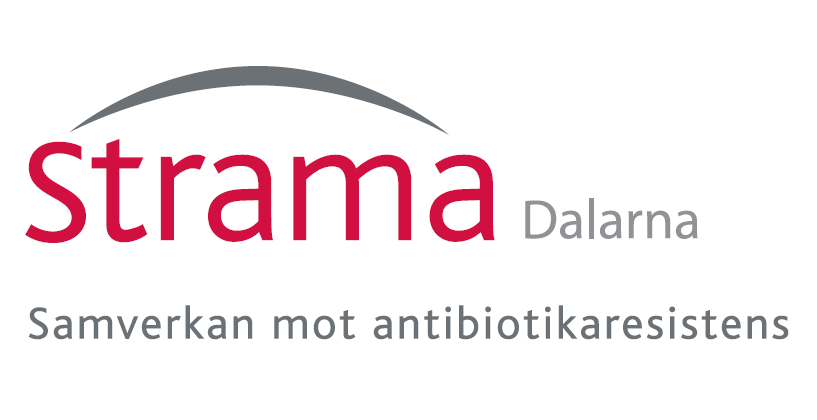 10-punktsprogrammet listar professionens bedömning av viktiga och nödvändiga åtgärder och förutsättningar som krävs för att minska antibiotikaresistens i vård och omsorg 

Punkter under rubrikerna A (förhindra smittspridning) och D (minska behovet av antibiotika) kan gälla alla verksamheter i Regionen

Punkter under rubrikerna B (använd antibiotika rationellt) och C (optimera infektionsdiagnostik) gäller vårdpersonal och mikrobiologiskt lab, men även stödfunktioner till dessa inklusive IT
2024-02-26
Smittskyddsenheten
14
10-punktsprogram mot antibiotikaresistens inom vård och omsorg
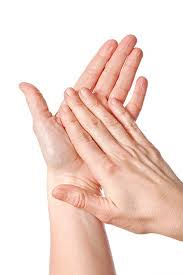 A Förhindra smittspridning (Punkt 1-2)
	Ex: basala hygienregler, lokaler, städning
B Använd antibiotika rationellt (3-6)
	Ex: adekvat antibiotikaanvändning, tillgång
	till infektionsexpertis och förskrivningsdata
C Optimera infektionsdiagnostik och säkerställ
    tillgång till epidemiologiska data (7-8)
	Ex: adekvata odlingar, tillgång till antibiotikaresistensdata
D Minska behovet av antibiotika (9-10)
	Ex: minska vårdrelaterade infektioner (VRI), vaccinera,
	förebygga smittspridning i samhället inkl STI
2024-02-26
15
[Speaker Notes: Basala hygienregler https://www.socialstyrelsen.se/kunskapsstod-och-regler/regler-och-riktlinjer/foreskrifter-och-allmanna-rad/konsoliderade-foreskrifter/201510-om-basal-hygien-i-vard-och-omsorg/ (- länk 
behöver kopieras för att komma till rätt sida.)
STI = sexual transmitted infections]
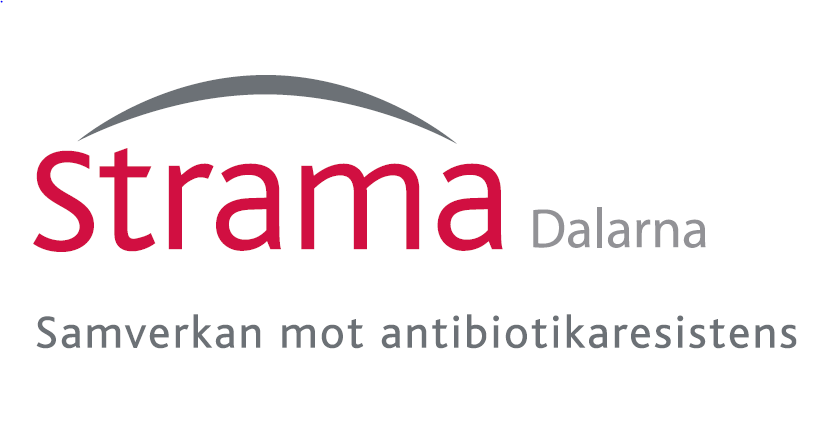 Hur ska vi arbeta på min arbetsplats?
2024-02-26
16
[Speaker Notes: Strama, Smittskydd- och vårdhygien, infektionskliniken med flera arbetar aktivt för att minska antibiotikaresistensen, men det är viktigt att alla hjälps åt. Det finns mycket som alla verksamheter kan göra för att minska antibiotikaresistensen.
Även icke-patientnära enheters arbete inom regionen har stor betydelse för detta arbete, t ex städ (fundamentalt att fungerar för att minska smittspridning till patienter), IT (patientverksamhet beroende av resistens- och förskrivningsdata), fastigheter (optimala lokaler för att minska smittspridning), inköp (t ex övervakningsskärmar för patienter som går att rengöra korrekt, köttproduktion utan antibiotika i tillväxtsyfte till patient- och personalmatsal etc) och kommunikation (information till allmänhet och personal).]
Arbete på min enhet för att följa 10-punktsprogrammet
A Förhindra smittspridning (Punkt 1-2)
      Eget arbete klinik/VC/annan enhet och mot patienter + Stödfunktion
      i vårdhygienisk expertis
B Använd antibiotika rationellt (3-6)
Eget arbete klinik/VC + Stödfunktion i infektionsläkare och Strama
Dalarna (kan ta fram antibiotikaförskrivningsdata)	
C Optimera infektionsdiagnostik och säkerställ tillgång till
    epidemiologiska data (7-8)
      Eget arbete klinik/VC angående optimala odlingar och koll på resistensdata
      + Stödfunktion i Mikrobiologiskt lab (tar ut resistensdata) och infektionsläkare
D Minska behovet av antibiotika (9-10)
      Eget arbete klinik/VC/annan enhet och mot patienter + Stödfunktion i vårdhygien,
      smittskydd, STI-samordnare, Strama
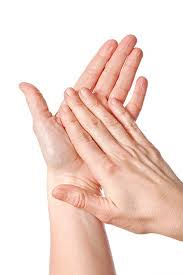 2024-02-26
17
Ni ska arbeta med de punkterni finner vara viktigast och somgör störst nytta i er verksamhet
Om ni behöver hjälp med arbetet kan ni i fortsättningen av denna
presentation hitta exempel på frågeställningar
att börja med

Börja med en frågeställning/punkt
ni kan förbättra
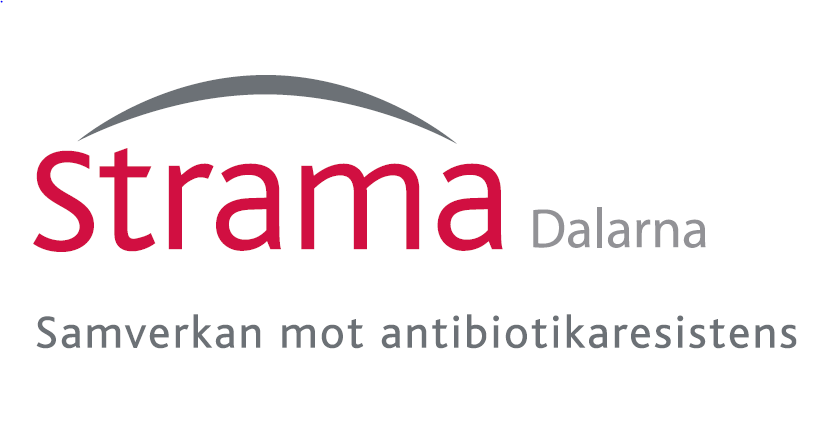 2024-02-26
18
Förslag till prioritering
Intensifiera i första hand arbetet med att förhindra
  smittspridning inom er verksamhet

Enligt OECD-rapport är det mest
  kostnadseffektiva att basala hygien-
  regler fungerar (inkl utbildning och träning,
  observation och återkoppling) 
  – dessutom omedelbar effekt
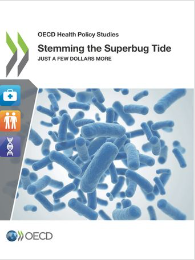 2024-02-26
19
[Speaker Notes: Detta kommer ha effekt även i Sverige enligt rapporten.]
A Förhindra smittspridning (Punkt 1-2):Frågor att starta med…
Hur ofta mäter ni följsamhet till basala hygienregler?

Hur ofta diskuterar/följer ni upp detta med medarbetarna?

Genomförs vårdhygienisk egenkontroll årligen?
   Vårdhygienisk egenkontrollrond - Region Dalarna

Har all personal kännedom om städrutiner angående vem som gör vad och
 hur ofta? Blir ytor och föremål rengjorda mellan patienter? Finns det
 nedskrivna rutiner/checklistor som innefattar hur ofta och av vem?
2024-02-26
20
[Speaker Notes: Gäller de som handhar patienter i vården, men även t ex städrutiner inbegripna.
Länk kan följas om PP i visningsläge]
B Använd antibiotika rationellt (Punkt 3-6):Frågor att starta med…
Har de olika professionerna samstämmig kunskap om indikation för antibiotikabehandling vid olika diagnoser?
Vet vi var man hittar riktlinjer angående antibiotikabehandling och antibiotikaprofylax?
Följer vi riktlinjer vid cystit-, akut bronkit- och pneumonibehandling?
Byter vi till smalare iv eller peroralt preparat tillräckligt snabbt? Överväger vi utsättning i tid? Återför vi förskrivningsdata till förskrivare?
Vilken kunskap har vi på egen enhet och när behöver vi extern hjälp? Behöver vi antibiotikaronder?
2024-02-26
21
[Speaker Notes: Gäller de som förskriver antibiotika, dvs läkare, men även sjuksköterskor och undersköterskor behöver ha viss kunskap om detta.]
B Använd antibiotika rationellt (Punkt 3-6):
Urval av Stramas rekommendationer. Följer vi dem?:

Akut bronkit (inklusive mykoplasma) ingen nytta av antibiotika om normalt immunförsvar
Pneumoni första hand Pc
Cystit kvinnor och män första hand och minst resistens med nitrofurantoin eller pivmecillinam
Minska användning av kinoloner i öppen- och slutenvård
Nackdel för patienten att behandla asymtomatisk bakteriuri
2024-02-26
22
C Optimera infektionsdiagnostik (Pkt 7-8): Frågor att starta med…
Har all personal uppdaterad kunskap angående hur man tar odlingar från olika lokaler?
Odlar vi på rätt indikation (inkl misstanke resistenta bakterier och VRI)?
Hur snabbt behöver antibiotika ges i förhållande till att odlingar säkras?
Är vi samstämmiga med riktlinjer angående när vi tar odlingar från KAD-patienter, när vi byter kateter i förhållande till odling och antibiotikados, och hur vi värderar svaret?
Har personalen samstämmig korrekt kunskap om ABU?
2024-02-26
23
[Speaker Notes: Gäller de som tar odlingar eller bedömer odlingssvar.]
D Minska behovet av antibiotika (Pkt 9-10):Frågor att starta med…
Vet vi hur vi förebygger vårdrelaterade infektioner?
Vilken information har vi i väntrum?
Kan vi arbeta för ökad vaccinationstäckning?
Förebygger vi STI (sexual transmitted infections)?
Kan vi öka allmänhetens kunskap om hur man förhindrar smittspridning?
2024-02-26
24
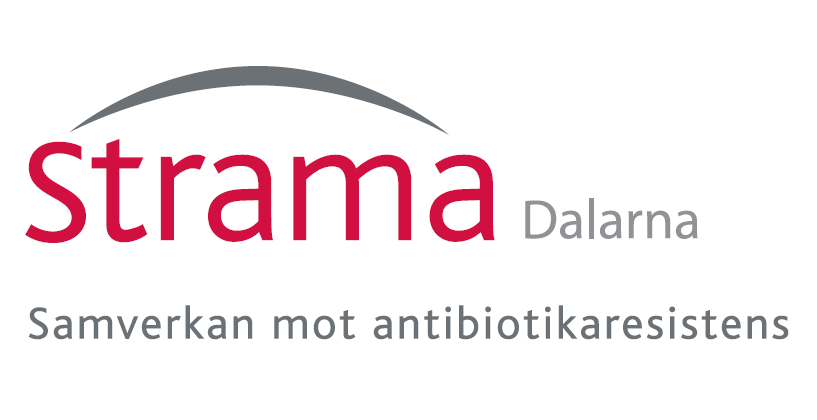 Så…
”10-punktsprogram mot antibiotikaresistens
 inom vård och omsorg” är ett
 styrdokument i Region Dalarna fr o m 2023

Läs programmet i sin helhet med kommentarer
10-punktsprogrammet-uppdaterad-lang-version-juni-2022.pdf   (strama.se)

så ni kan bedöma vilka punkter som är viktigast att börja arbeta med
i er verksamhet. Välj ett område och börja arbeta med det.

Inom regionen behöver vi arbeta med alla punkter.
2024-02-26
[Speaker Notes: Länk kan följas om PP i visningsläge.]
Länkar till mer information
Vårdhygien | Kunskapsstyrning vård | SKR (kunskapsstyrningvard.se)

Vårdhygien - Region Dalarna

Strama | Samverkan mot antibiotikaresistens

STRAMA - Region Dalarna

STI-riktlinjer Dalarna
2024-02-26
Smittskyddsenheten
26
[Speaker Notes: Länkar kan följas om PP i visningsläge]
Kontaktpersoner
Vill ni ha ytterligare råd om hur smittspridning kan förebyggas på er klinik?
Vill ni ha råd angående vad ni ska prioritera i er verksamhet?
Vill ni ha antibiotikaförskrivningsdata?

Smittspridning och VRI, Vårdhygien  smittskydd.dalarna@regiondalarna.se
STI-frågor, STI-samordnare Pia Haqwinzon  Pia.Haqwinzon@regiondalarna.se
Vaccinfrågor, vaccinsamordnare Anette Westerlund Bergkvist  Annette.Westerlund@regiondalarna.se
Strama Dalarna:
Diskussion om programmet el prioritering, Ulrika Winninge  Ulrika.Winninge@regiondalarna.se
				          eller Fredrik Rücker  Fredrik.Rucker@regiondalarna.se
Antibiotikastatistik klinik, Anna-Clara Benoni  AnnaClara.Benoni@regiondalarna.se
		          eller Helena Ernlund  Helena.Ernlund@regiondalarna.se 
Antibiotikastatistik VC och klinik, Victoria Green  Victoria.Green@regiondalarna.se
2024-02-26
27
[Speaker Notes: Ni behöver kopiera adresserna för att kunna skicka mejl till ovanstående adresser.
Tack för att ni tittat på detta!]